Sex and Relationships Education
Parents’ Information Evening
The DfE states in the statutory Relationships, Relationships and Sex Education and Health Educationguidance (page 23):‘It is important that the transition phase before moving to secondary school supports pupils’ ongoingemotional and physical development effectively. The department continues to recommendtherefore that all primary schools school have a sex education programme tailored to the age andthe physical and emotional maturity of the pupils. It should ensure that both boys and girls areprepared for the changes that adolescence brings and – drawing on knowledge from the nationalcurriculum for science – how a baby is conceived and born’.
High quality Sex Education will support pupils to:
• Be taught factual and correct information about how a baby is conceived and born
• Explore in a safe and managed environment questions they may have about puberty and
give them an age appropriate understanding of sexual development
• Understand that all intimate relationships should be consensual and based on love and
respect
• Understand the law and be taught that intimate relationships are for consenting adults
• Understand the importance of marriage and committed relationships and learn about
different cultural and religious approaches to this
• Recognise and establish their own personal boundaries, and privacy relating to their own
bodies
• Know the scientific vocabulary for all body parts*
• Dispel myths and incorrect information about sex and how a baby is conceived and born
• Recognise unhealthy relationships, inappropriate behaviour and bullying and to report
concerns or abuse using the appropriate vocabulary to do so (including signposting
to trusted online support services such as Childline)
• Ask a trusted adult rather than go online with regards to any concerns about relationship
issues, avoid viewing any inappropriate material or entering social media conversations that
could cause them harm
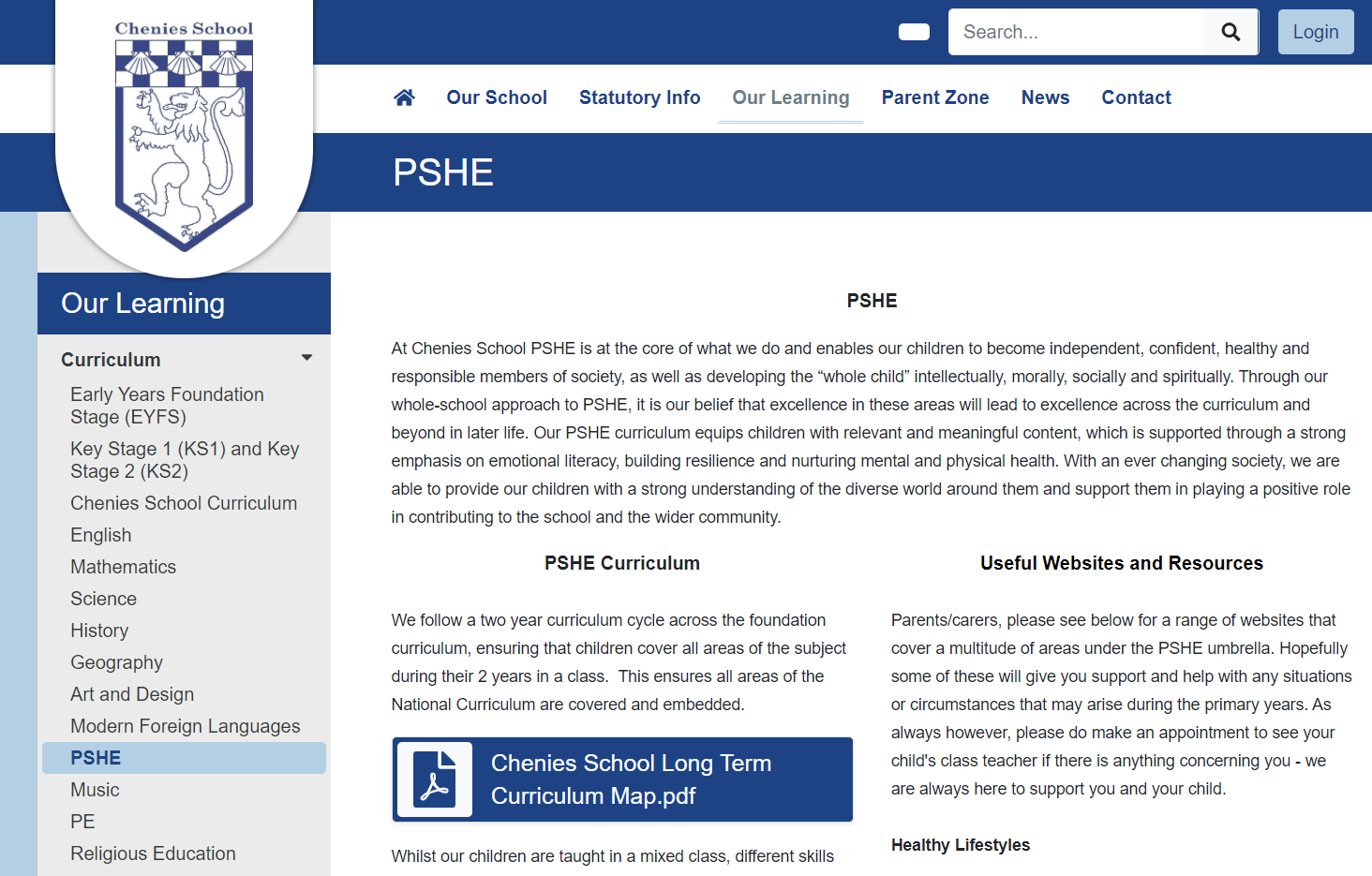 School Website
Relationships and Sex Education Curriculum
Introduction new scheme of work Christopher Winter  2 years ago
Very Interactive lots of discussions 
Eg; Matching activities
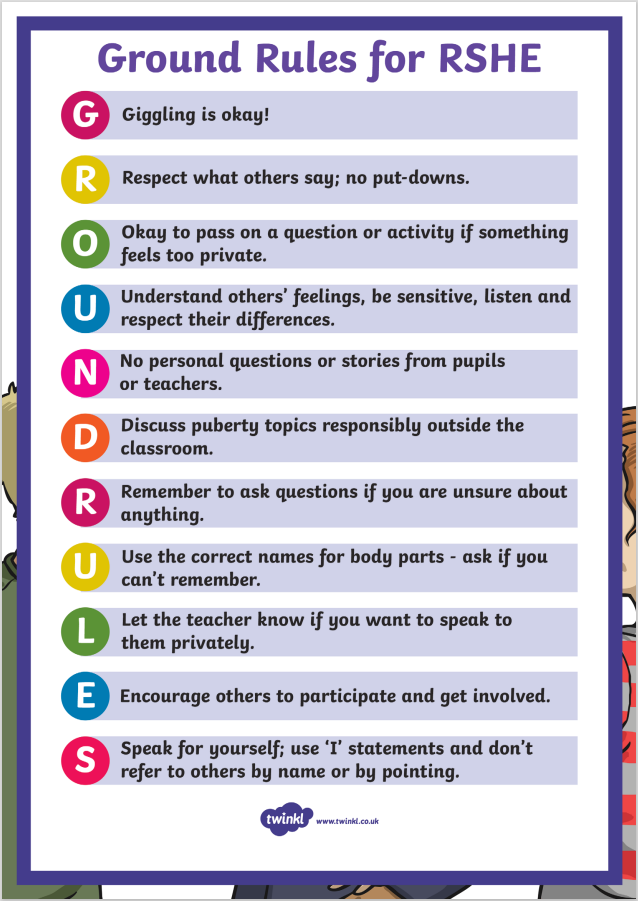 Learning Outcomes Year 5 and Year 6 Lesson
Understand the main physical and emotional changes that happen during puberty
Understand the impact of puberty on the body and the importance of physical hygiene
Understand how emotions/relationships change during puberty
Understand how puberty affects the reproductive organs
Describe what happens during menstruation and sperm production
To know how and where to get support during puberty
 
We will be sharing the following video clip with the Year 5 and 6 children:
Learning Outcomes Year 6
Describe how and why the body changes during puberty in preparation for reproduction
Explain some differences between a healthy and unhealthy relationship
Understand that people engage in different types of relationships
Know that communication and permission seeking are important in relationships
Describe the decisions that have to be made before having children
Know some basic facts about conception and pregnancy and the different ways people might start a family
To have considered when it is appropriate to share personal/private information in a relationship
To know how and where to get support if an online relationship goes wrong
 
We will be sharing the following two video clips with the Year 6 children:
All of the information we share with the children will be factual and at an age appropriate level. All body parts will be referred to with the correct terminology. 
Year 5 Specific Vocabulary
Puberty, physical changes, emotional changes, moods, menstruation, periods, tampons, sanitary towels, wet dreams, semen, erection, sweat, breasts, spots, pubic hair, facial hair, underarm hair, sexual feelings 
Year 6 Specific Vocabulary
Womb, sperm, egg, conception, fertilisation, pregnancy, sexual intercourse, twins, fostering, adoption, relationship, friendship, love, consent, intimacy, communication, personal/private information, internet safety
Menstruation
We will also be giving all the girls in Year 5 a sample sanitary pack to bring home. Should any of the children raise issues during the course of the sessions that we think you should be aware of then we will of course contact you to discuss them. 

Sanitary bin in the girls’ toilets

We do have sanitary products in school if girls need them

Please advise us if your child starts their period –although  we usually become aware of the monthly moods beforehand!
Supporting Children
Worry Box

Answer honestly or we may say we will talk separately about it 

We would contact parents if we had any concerns

Using correct vocabulary
Dates
Year 5 and 6: 			Friday 16th June  (Morning)
Year 6:				Friday  23rd June  (Morning)
Any Questions?